Krizový management ve veřejném sektoruvybrané kroky k řešení tzv. „dluhové krize“
Management veřejné správy
přednáška
Dnešní téma –Protikrizové intervence na finančních trzích v EU
Obrázek na úvod: veřejný dluh k HDP
O jaký stát se jedná?
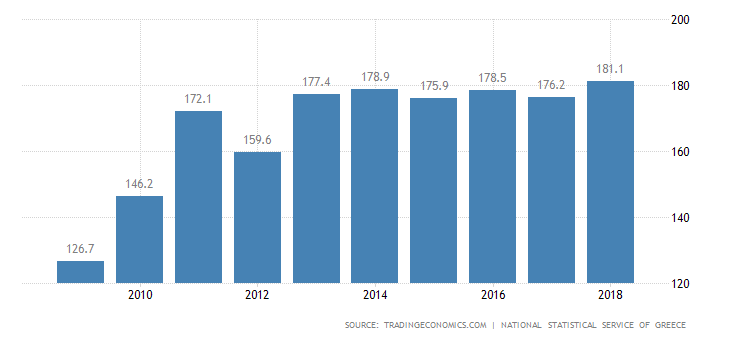 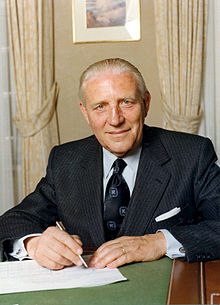 Integrace v oblasti měnové
1969 - v Haagu konal vrcholný summit představitelů EHS
Výsledkem setkání bylo stanovení cíle - vytvoření měnové unie
Neshoda, jak cíle dosáhnout, různé státy měly různé představy
nakonec byl pověřen Pierre Werner, ministerský předseda Lucemburska, který vypracoval zprávu o tom, jak cíle dosáhnout  
Tzv. „wernerův plán“
 ovšem stále odpor některých států – zejm. USA a Francie
Integrace v oblasti měnové II
v letech 79-99 existoval tzv. Evropský měnový systém (European monetary system, EMS)
cílem bylo mj. udržení stabilních kurzů mezi měnami
souvisel s koncem bretonwoodského systému
směnné kurzy neměly pohybovat o více než 2,25%
zřízena tzv. ECU (European Currency Unit) – účetní jednotka, vážený průmět EMS měn
vázanost participujících měn k ECU
Integrace v oblasti měnové III
EMS rozpracován v Maastrichtské smlouvě, která již obsahovala myšlenku vytvoření hospodářské a měnové unie – ve třech fázích:
zcela volný pohyb kapitálu (bez devizových kontrol) + Zvýšení strukturních fondů n podporu odstraňování nerovností mezi jednotlivými státy + dohled nad hospodářskými politikami jednolitých států
 Od roku 1994 – zřízení Evropského měnového institutu ve Frankfurtu (EMI), zavedení pravidel pro snížení národních deficitů
Od roku 1999 (2002) – euro jako společná měna 12 zemí (Belgie, Finsko, Francie, Irsko, Itálie, Lucembursko, Německo, Nizozemsko, Portugalsko, Rakousko, Řecko, Španělsko) – funkci EMI převzala ECB
Euro – měna eurozóny
Od roku 1999 - pevná fixace kurzu národních měn
Od roku 2002 – bankovky a mince
V roce 2002 cca 14 miliard kusů bankovek a 52 miliard kusů mincí

V současné době měna 19 zemí
Mimo to:
Bulharské leva je pevně navázáno na kurz eura
chorvatská centrální banka cílí stabilní kurz kuny vůči euru
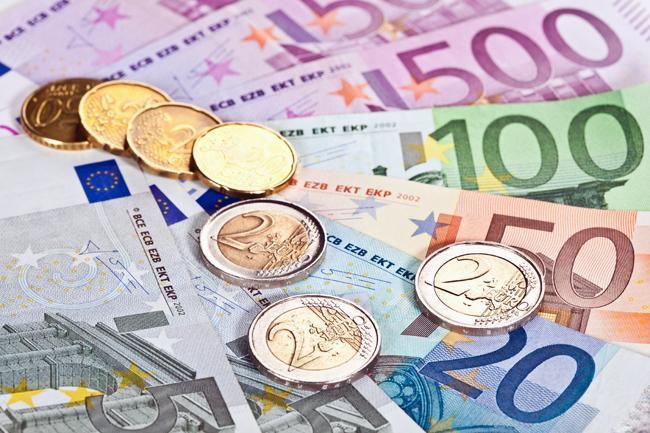 Maastrichtská konvergenční kritéria I
„Krize eurozóny“ řešena na více oblastech
Účelem konvergenčních kritérií je zajistit, že členský stát je na přijetí eura připraven a že jeho vstup do eurozóny nepředstavuje ekonomické riziko, ať už pro tento stát samotný nebo pro celou eurozónu.
Konvergenční kritéria jsou stanovena v čl. 140 odst. 1 Smlouvy o fungování Evropské unie.
Maastrichtská konvergenční kritéria II
4 kritéria hospodářské konvergence
1. Cenová stabilita
2. Zdravé a udržitelné veřejné finance  
Schodek veřejných financí nesmí být vyšší než 3 % HDP. Veřejný dluh nesmí přesahovat 60 % HDP.
3. Stabilita směnného kurzu   
4. Dlouhodobé úrokové sazby
Protikrizové intervence na finančních trzích v EU
„Krize eurozóny“ řešena na více oblastech

Některé z problémů:
Drahé či nemožné financování pro některé státy eurozóny
Omezení využití dluhopisů zadlužených států jako kolaterál

		Kroky na úrovni měnové politiky  vs.    Fondy finanční asistence
Základní pojmy
Evropská centrální banka – oficiální orgán EU, sídlo ve Frankfurtu, měnověpolitická rozhodnutí

Evropský systém centrálních bank (ESCB) – skládá se z ECB a centrální bank všech států EU; „vymezuje a provádí měnovou politiku EU“ (v zásadě pouze eurozóny)

Eurosystém – ECB a centrální banky zemí eurozóny
Cíle měnové politiky „eurozóny“
Primární cíl: udržování cenové stability
úkol podporovat obecné hospodářské politiky v EU se záměrem přispět k dosažení cílů EU
cíl vyjádřen ve vztahu ke všem národním bankám členských států EU, tj. i těch, které nespolutvoří Eurosystém
I. Kroky v rámci měnové politiky
Snižování klíčových sazeb
rozšiřování škály použitelných kolaterálů
Negativní sazba (deposit facility)

Přímé nákupy na finančních trzích
Nákupy dluhopisů veřejného sektoru
Měnově politické nástroje
Nestandardní nástroje:
Lze sem řadit deposit facility v záporných hodnotách?


Různé programy přímých nákupů cenných papírů, např.:
Securities markets programme (SMP, 2010-2012)
Outright monetary transactions (OMT, vyhlášení 2012)
Public sector purchase programme (PSPP, 2015)
Zákaz měnového financování
Čl. 123 SFEU:
Evropské centrální bance nebo centrálním bankám členských států (dále jen "národní centrální banky") se zakazuje poskytovat možnost přečerpání zůstatku bankovních účtů nebo jakýkoli jiný typ úvěru orgánům, institucím nebo jiným subjektům Unie, ústředním vládám, regionálním nebo místním orgánům nebo jiným veřejnoprávním orgánům, jiným veřejnoprávním subjektům nebo veřejným podnikům členských států; rovněž je zakázán přímý nákup jejich dluhových nástrojů Evropskou centrální bankou nebo národními centrálními bankami.
Soudní přezkum
Např. Gauweiler (CJEU, C-62/14)
Stanovil přísné podmínky pro nákupy veřejných dluhopisů

Nový soudní spor - Weiss, srpen 2017
Rozsudek v prosinci 2018
Měnová politika eurozóny v souladu s právem EU
II. Zřizování fondů finanční asistence
EFSM – Evropský mechanismus finanční stabilizace
European financial stabilisation mechanism
Dočasný fond zřízený v rámci právního rámce EU, 2010

Nařízení rady (EU) ze dne 11. května 2010, o zavedení Evropského mechanismu finanční stabilizace
EFSM – Evropský mechanismus finanční stabilizace
EK oprávněna k emisi dluhopisů, ze získaných zdrojů asistence

Ručení rozpočtem EU
Fakticky byl aktivován pro Irsko a Portugalsko s částkou 46,8 miliardy EUR (22,5 miliardy EUR pro Irsko a 24,3 miliardy EUR pro Portugalsko), která byla vyplácena po dobu 3 let (2011-2014). V červenci 2015 byl EFSM využit na překlenovací úvěr Řecku ve výši 7,16 miliardy EUR
EFSF – Evropský nástroj finanční stability
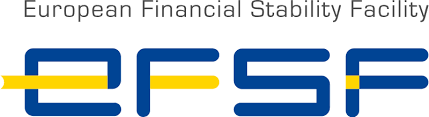 European financial stability facility
Dočasný fond zřízený mimo právní rámec EU, 2010
společnost (société anonyme) se sídlem v Lucembursku


mezi EFSF a členskými státy eurozóny byla následně uzavřena mezinárodní smlouva o podmínkách jeho využití
EFSF – Evropský nástroj finanční stability
Měl hrát hlavní roli při řešení tehdejší makroekonomické situace

Emise dluhopisů a za získané zdroje nákupy státních dluhopisů

Není dáno ručení EU, ale dluhopisy EFSF považovány za bezpečné (z pohledu požadavků kapitálové přiměřenosti)
Nápravný program pro Irsko (17,7 mld. EUR), Portugalsko (26 mld. EUR) a Řecko (145 mld. EUR)
ESM – Evropský stabilizační mechanismus
European Stability Mechanism

„Trvalý“ asistenční fond

Zřízený mimo právní rámec EU, mezivládní smlouva

Finální verze mezivládní Smlouvy o zřízení ESM byla podepsána v únoru 2012. V říjnu 2012 byl ESM slavnostně inaugurován
ESM – Evropský stabilizační mechanismus
Státní garance za emitované dluhopisy
Půjčky státům, intervence na primárním a sekundárním trhu s vládními dluhopisy, zapojování se do programů preventivní pomoci; rekapitalizace finančních institucí

V čele Klaus Regling
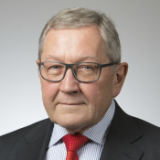 EMF – Evropský měnový fond
European Monetary Fund
Návrh nařízení o zřízení EMF
Chystá se na rok 2019
Má nahradit ESM
Bude součástí právního rámce EU
Úvěrová kapacita EMF by měla být nejméně 500 miliard EUR
Jedinými upisovateli schváleného základního kapitálu EMF by měly být členské státy, jejichž měnou je euro, přičemž tento kapitál by měl činit 704 798,7 milionu EUR, které budou rozděleny rovným dílem
Otázky?
Děkuji za pozornost


JUDr. Johan Schweigl, Ph.D.
Johan.Schweigl@law.muni.cz